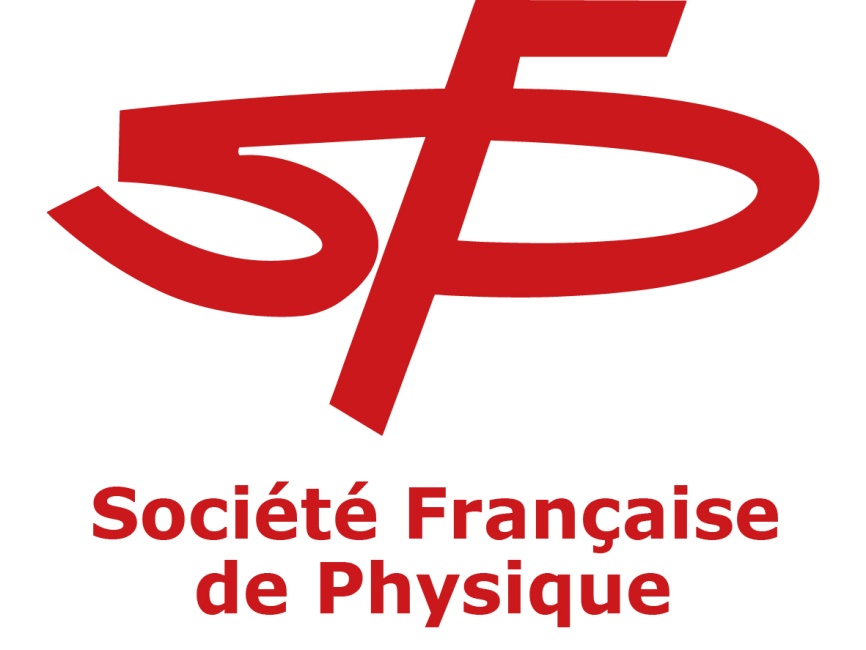 [Speaker Notes: Présentation standard pour ceux qui le souhaitent]
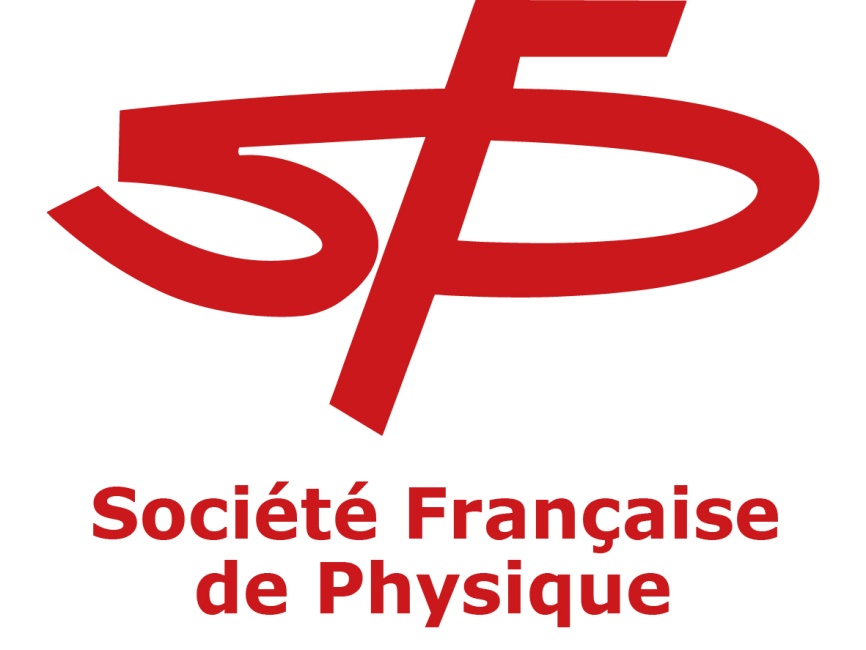 Fondée en 1873
Reconnue d’utilité publique
[Speaker Notes: Présentation standard pour ceux qui le souhaitent]
Organisation
Siège (Paris)

 21 sections locales

 9 divisions thématiques
Accélérateurs
Astrophysique 
Chimie – Physique
Champs et Particules
Physique Atomique et Moléculaire Optique

8 commissions
Femmes et Physique – Enseignement – Jeunes – Énergie et environnement – Publications – Culture Scientifique – Physique sans frontières – Physique & Entreprise
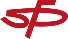 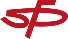 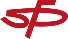 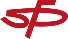 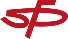 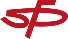 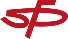 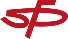 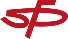 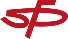 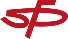 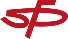 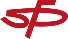 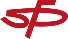 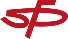 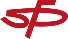 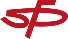 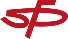 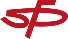 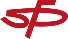 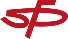 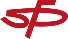 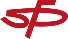 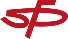 La SFP en actions
Colloques, conférences
Rencontres Physique Entreprises Recherche
Les Olympiades de Physique France
Physique et Interrogations Fondamentales
…
Prix
7 « Grands Prix » dont 4 conjoints avec des sociétés savantes étrangères
3 Prix Jeunes Chercheurs/euses ( Guinier/ST Gobain et René Pellat) 
6 Prix de spécialités
Atomique et mol., accélérateurs, nucléaire et particules, mat. Condensée, plasma, phys. Théorique, transfert de technologie
1 prix de popularisation de la Science

Congrès général de la SFP (Orsay 2017)
…
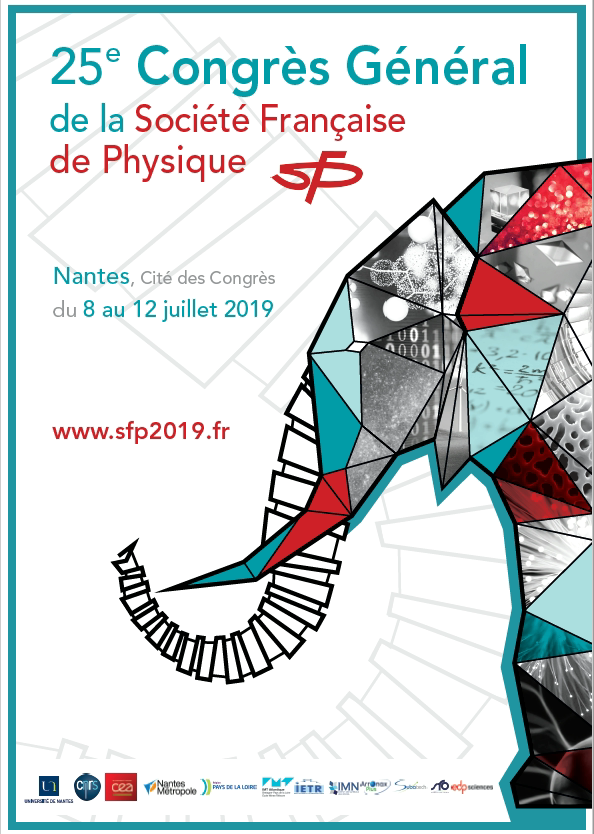 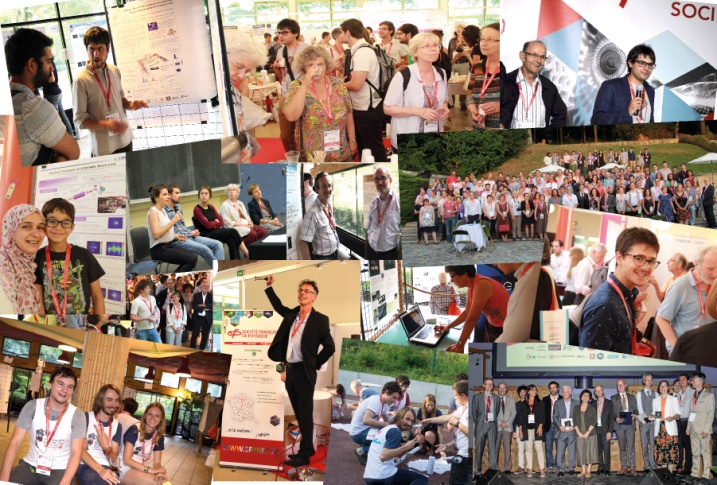 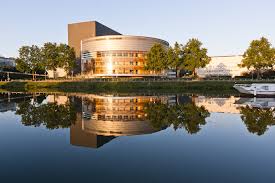 [Speaker Notes: Point sur un de nos événements phares : Le Congrès Général
Organisé tous les deux ans, le prochain se tiendra du 8 au 12 juillet 2019 à la Cité des Congrès de Nantes.
Rassemble toutes les divisions et commissions de la SFP, et réunit en moyenne 650 physiciens dont 1/3 de doctorants et post-doc. 
Il a la particularité d’être un congrès multidisciplinaire, présentant un panorama actualisé des dernières avancées en physique, tous domaines confondus

Il s’articule autours de
Conférences plénières rendues intelligibles pour l’ensemble de la communauté scientifique
 colloques en sessions paralleles
 sessions « science & société » donnant l’occasion de réfléchir ensemble à des problématiques d’intérêt sociétal (emploi des jeunes physiciens, enseignement des sciences, publications scientifiques, femmes en physique, physique & entreprise, énergie et environnement etc…)
 2 sessions posters
 Expositions industrielle et de culture scientifique

Ouverture des inscriptions à tarif réduit le 15 janvier 2019]
La section locale Paris-Sud
Couvre le territoire « Paris-Saclay »
Bureau de 5 physicien.ne.s

Actions
Soutien au colloque Bouyssy 	(Dpt physique Orsay)

Physique vers les scolaires (CM2)

Visite de laboratoires (1/trim.)
Neurospin, Sirta, labo EDF
7 janvier 2019 : LASER APPOLON

Conférences sur l’histoire de la physique (1./trim)
Origine de la physique, le rayonnement synchrotron
[Speaker Notes: Domonique Chandesris
Nicolas Deruelle
Louis Fayard]
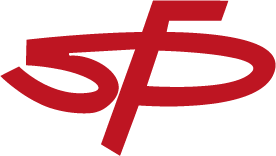 SOCIÉTÉ FRANÇAISE 
DE PHYSIQUE
Pour nous rejoindre : 
www.sfpnet.fr
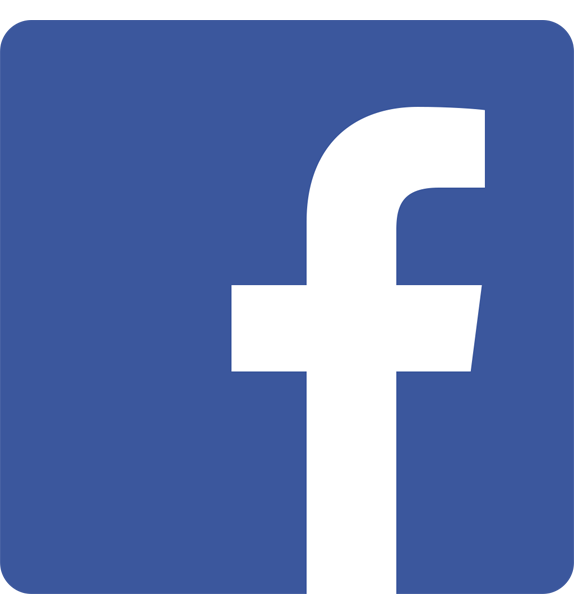 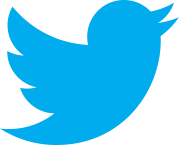 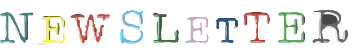 Inscrivez-vous gratuitement à la
[Speaker Notes: Rejoignez nous sur les réseaux sociaux
Merci à tous et très bonne journée !]
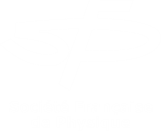 La SFP est une association reconnue d’utilité publique  
créée par et pour les physiciens dans le but

 - D’échanger sur la physique, sa production, son financement et sa place dans la société 
-  D’oeuvrer collectivement pour garantir l’accès à la culture scientifique pour le plus grand nombre
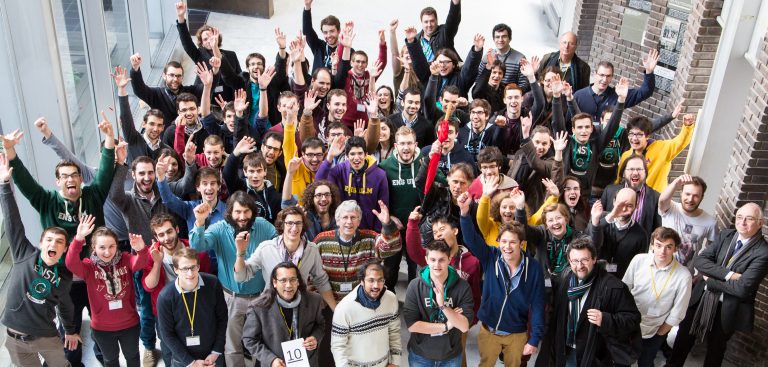 Sa mission : rassembler la communauté de physiciens français en favorisant leurs interactions au delà de leurs cultures et disciplines respectives.
[Speaker Notes: Nombre de membres : 3000 personnes et 60 laboratoires 
Près de deux cent bénévoles (= membres actifs)

Organise des conférences, séminaires, ateliers, rencontres, expositions, visites, concours, tournois, débats]
Notre histoire
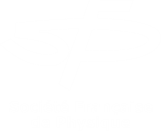 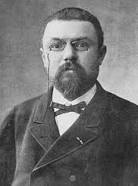 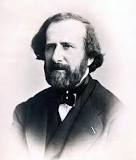 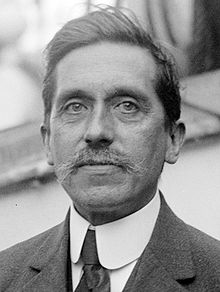 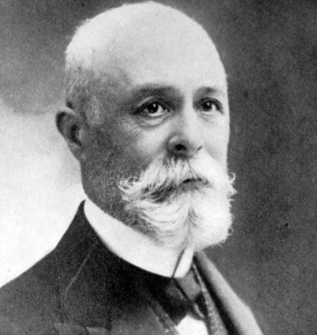 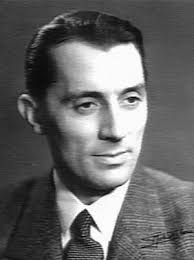 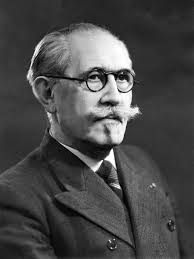 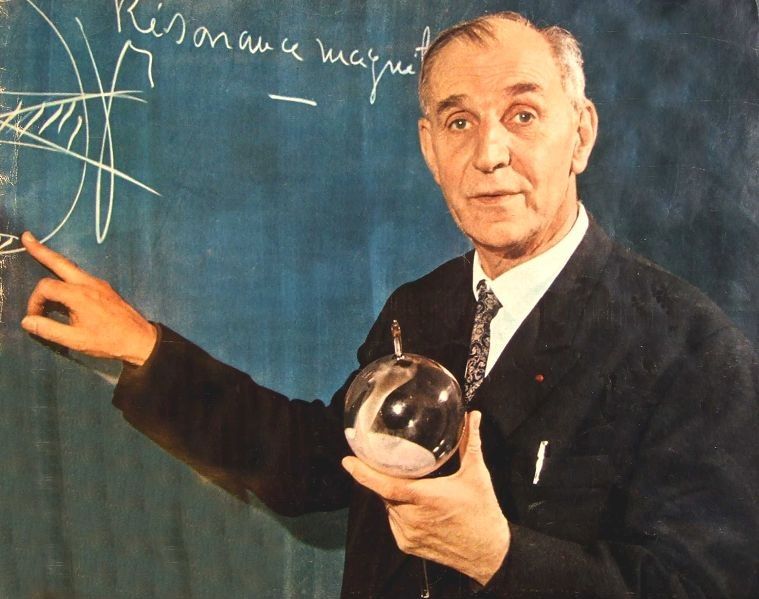 Hippolyte Fizeau 1873
Henri Becquerel 1897
Charles Fabry  1924
Henri Poincaré 1902
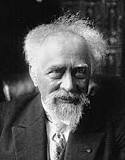 Paul Langevin
1926
Frédéric Joliot
1946
Alfred Kastler 1954
Jean Perrin
1929
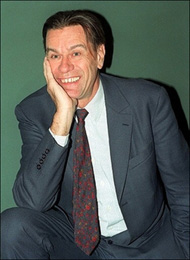 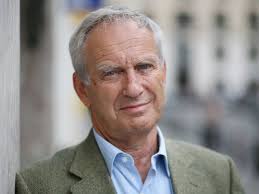 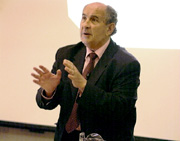 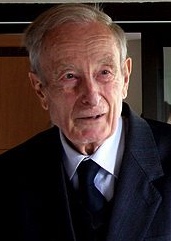 Pierre Gilles De Gennes
         1982
Edouard Brezin   2004
Yves Petroff  
2009
Jacques Friedel 1970
[Speaker Notes: Des présidents prestigieux et certains pas spontanément reconnus de nos jours comme physiciens (Poincaré)
Jean Perrin si précieux pour avoir porté la création du CNRS, du Palais de la Découverte...]
v
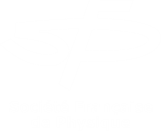 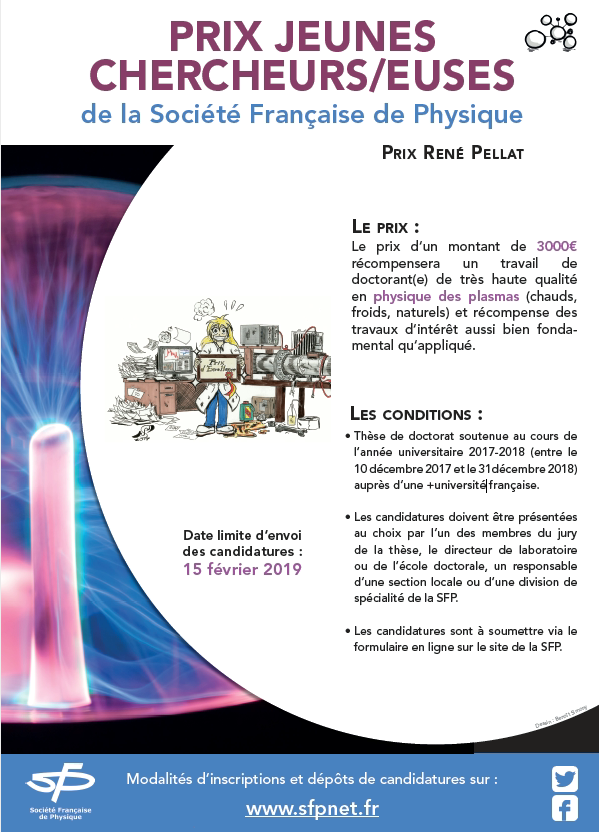 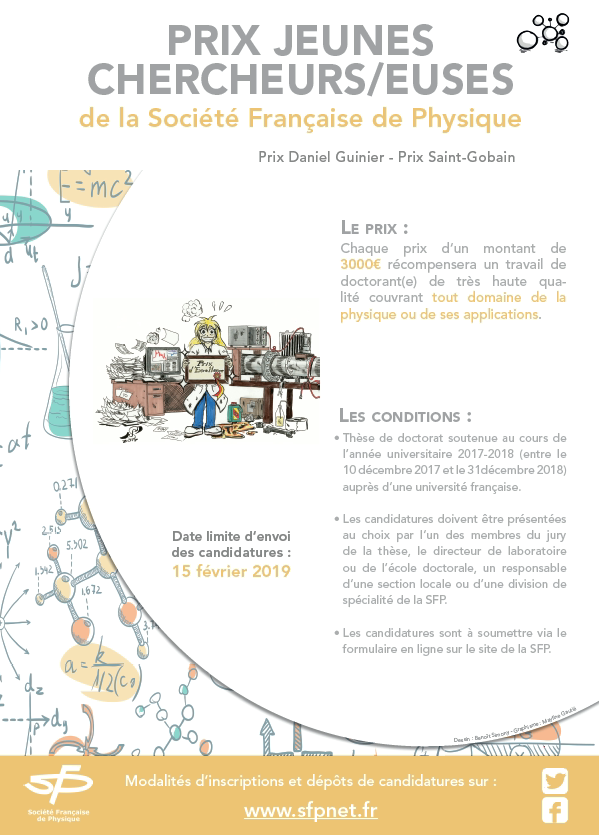 [Speaker Notes: Focus : Prix Jeunes Chercheurs/euses, actuellement ouverts et ce jusqu’au 15 février 2019.

Il s’agit de 3 prix de thèses, de de physique tous domaines confondus et un (Pellat) spécialisé en physique des plasmas.

Ils récompensent des travaux exceptionnels de thèse. 120 dossiers reçus/an.]
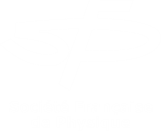 Adhérer : pour quoi faire ?
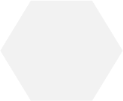 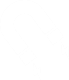 Soutenir ses actions
SFP : association indépendante depuis 1873
Initiatives menées tout au long de l’année par ses 200 bénévoles à destination de la communauté scientifique, des jeunes, des scolaires et du grand public.

 Rejoindre une communauté partageant les mêmes préoccupations et problématiques métiers

 Participer aux réflexions collectives et mener des projets passionnants

 Monter votre projet – partageant les valeurs défendues par la SFP

 Recevoir sa revue papier Reflets de la Physique

 Bénéficier de tarifs réduits pour tous les événements organisés par la SFP et ses partenaires : European Physical Society (EPS), American Physical Society (APS), Institute of Physicics (IOP) - Deutsche Physikalische Gesellschaft (DPG) etc…
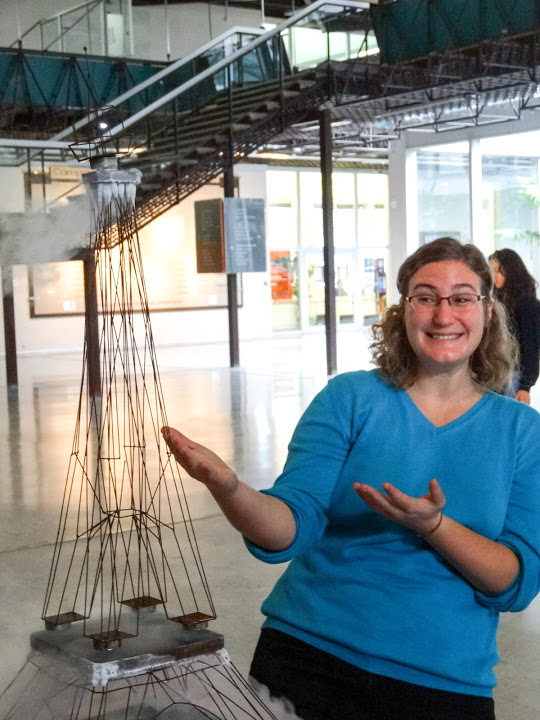 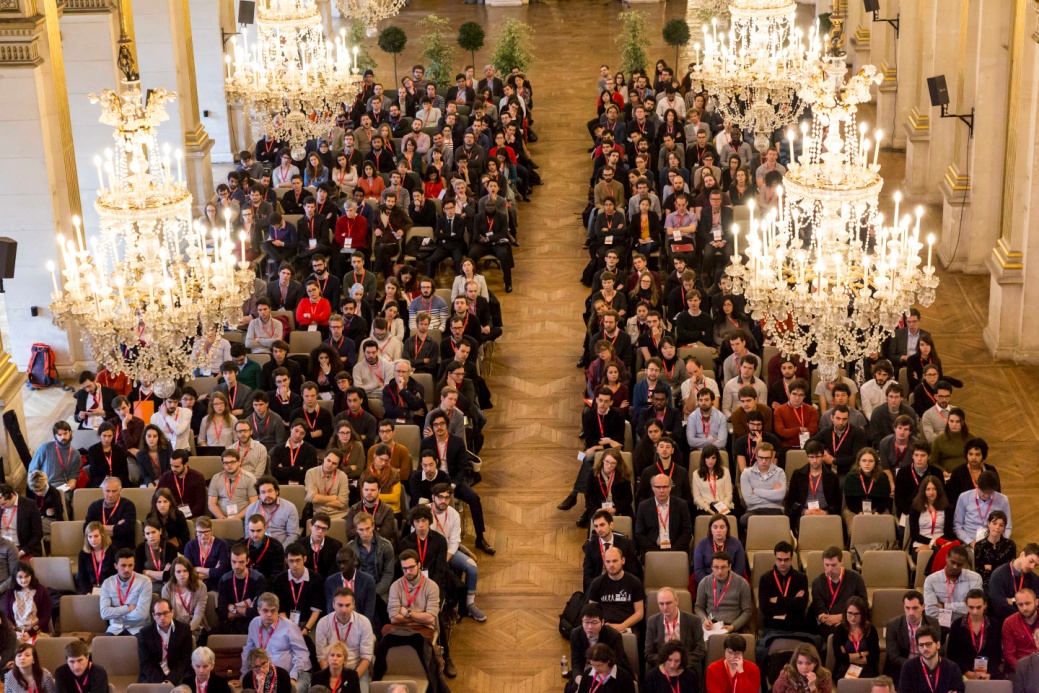 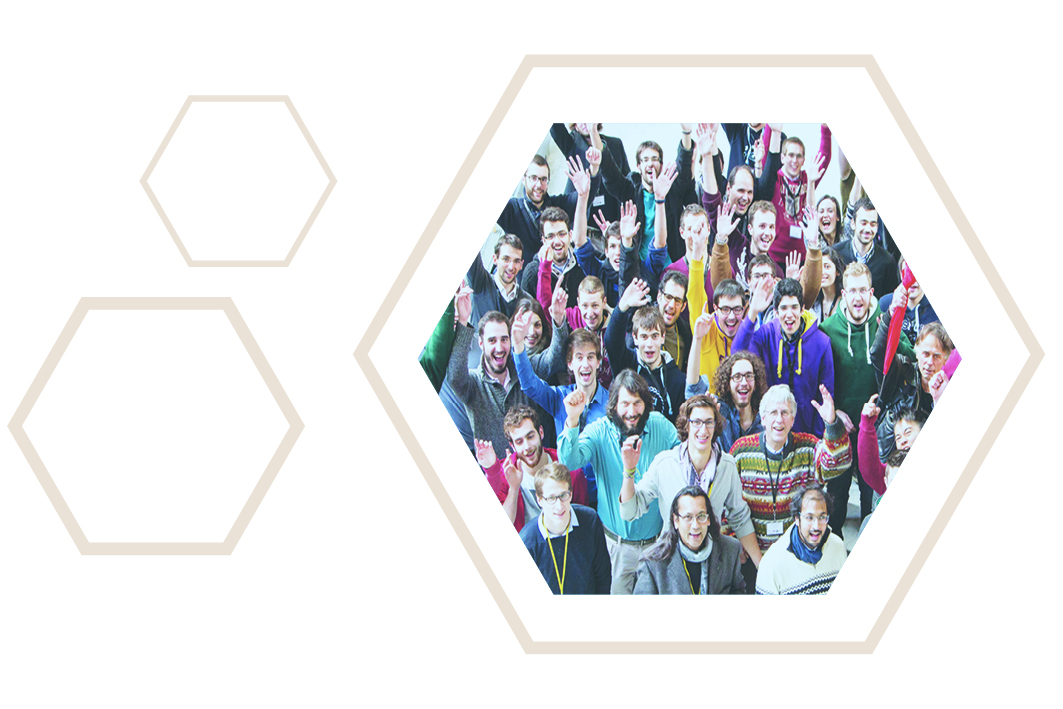 [Speaker Notes: Pourquoi adhérer ?
La SFP est une asso reconnue d’utilité publique indépendante
Elle a donc besoin de financement pour fonctionner et continuer toutes ses activités. Je précise que l’adhésion à la SFP vous donne droit à une rédution d’impôt de 66% du montant de l’adhésion : vous ne payez réellement que 34% du montant ! Attention uniquement aujourd’hui (ou pour cet événement) vous bénéficiez d’une réduction exceptionnelle avec l’adhésion Flash

Pour vous remercier de votre soutien, la SFP vous permet de bénéficier de réduction pour tous les événements organisés par nos sociétés sœurs : l’APS, l’IOP, la DPG, la SFO etc… Vous recevez notre revue Reflets de la Physique, vous avez également accès à l’annuaire des adhérents.

La SFP a également besoin d’adhérents, c’est-à-dire de personne motivées pour s’impliquer à la SFP. La SFP accueille à bras ouverts les nouvelles initiatives et les nouveaux projets : elle vous fait bénéficier de son réseau, de sa structure et de son administration.]
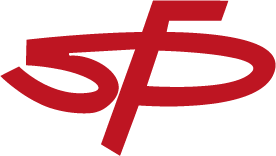 ORGANISATION
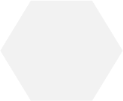 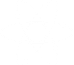 Acteurs de la SFP : membres bénévoles chercheurs, enseignants, enseignants chercheurs, doctorants, post-doctorants, ou encore professionnels de l’entreprise, partageant tous la même passion pour la physique et le souhait de la valoriser au sein de la société.
21 sections locales  actions sur tout le territoire français

 9 divisions thématiques
Accélérateurs
Astrophysique 
Chimie – Physique
Champs et Particules
Physique Atomique et Moléculaire Optique


 8 commissions
Femmes et Physique – Enseignement – Jeunes – Energie et environnement – Publications – Culture Scientifique – Physique sans frontières – Physique & Entreprise
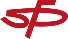 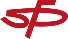 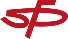 Matière Condensée
Physique des Plasmas
Physique et Vivant
Physique Nucléaire
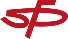 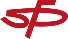 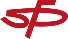 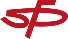 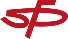 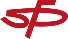 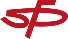 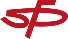 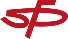 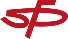 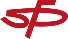 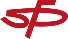 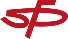 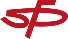 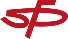 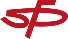 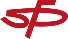 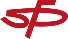 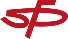 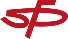 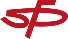 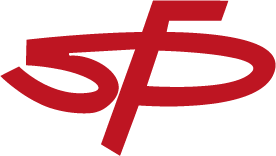 Des prix de renommée internationale, récompensant aussi bien les physiciens confirmés que les jeunes chercheurs.
[Speaker Notes: La SFP décerne aussi des prix pour récompenser des travaux de recherche
Elle décerne 7 grands prix nationaux et internationaux
3 prix jeunes chercheurs/euses (1 spécialité en physique des plasmas et 2 généraux)
8 prix de spécialité]